Информационно-статистический обзор обращений граждан,
рассмотренных в 2024 году в приёмной Президента Российской Федерации в Ивановской области
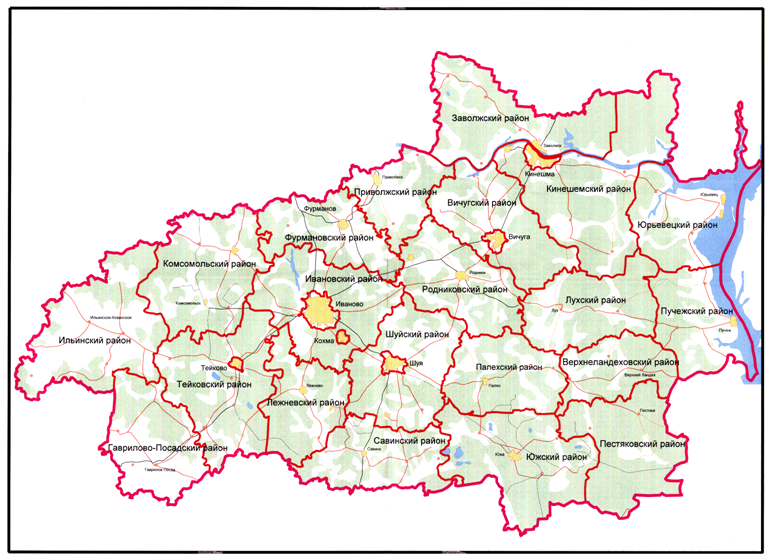 Количество обращений граждан, поступивших в региональную приёмную Президента Российской Федерации в Ивановской области в 2022-2024 гг.
Количество обращений граждан, поступивших в региональную приёмную Президента Российской Федерации в Ивановской области в 2024 году
Количество вопросов по тематическим разделам,
Количество обращений граждан, поступивших в региональную приёмную Президента Российской Федерации в Ивановской области в 2024 году
Количество вопросов по тематическим разделам, тематикам и группам тем
Экономика
Количество обращений граждан, поступивших в региональную приёмную Президента Российской Федерации в Ивановской области в 2024 году
Количество вопросов по тематическим разделам, тематикам и группам тем
Оборона, безопасность, законность
Результаты рассмотрения обращений граждан, поступивших в региональную приёмную Президента Российской Федерации в Ивановской области в 2024 году
Результаты рассмотрения обращений граждан, поступивших в региональную приёмную Президента Российской Федерации в Ивановской области в 2021-2024 гг.